Finals Preparation & Computer Networks
Gearing up for Finals Week, E-Portfolio Workshop,
Overview of Computer Networks
[Speaker Notes: Record. You messed up the number of bugs for If.java]
Lecture Outline
Gearing up for Finals Week
Study Plan Outline and Tips for Success

E-Portfolio Workshop
Reflection Work Session and Feedback

Overview of Computer Networks
How Computers Connect to The Internet
2
Gearing up for Finals Week
Revisit and reassess your goals each day
Break-up into different levels—minimal, solid, reach

Have an accountability buddy
Study groups or working sessions—having someone who can help you stay motivated, accountable, and avoid procrastination

Recall Bloom’s Taxonomy
How is your preparation involving higher level thinking skills?
Stick to a routine
Provides normalcy & structure for maintaining sleep and wellness
3
Planning for Success on Finals Week
In groups, discuss the following for 4-6 minutes:

What are some metacognitive strategies that you plan on using to succeed in finals week?
How can you stay disciplined or keep yourself accountable in applying these metacognitive skills?

In terms of academic and metacognitive subjects, what are your strengths and weaknesses going into finals?
How can you cultivate your strengths and improve the areas you are weaker in?
4
Developing a Plan for Finals Week
First, list the commitments that you have for finals week (final exams, final projects, presentations, etc.)

Then, outline the steps that you’ll need to follow to complete those tasks
Be specific with these steps — instead of “review derivatives,” add detail about the how: “Review lecture slides and examples on derivatives and redo five derivative problems on WebAssign”

Lastly, add dates to when you will work on and complete each of the steps (be realistic here!)
Add these to your calendar
5
Lecture Outline
Gearing up for Finals Week
Study Plan Outline and Tips for Success

E-Portfolio Workshop
Reflection Work Session and Feedback

Overview of Computer Networks
How Computers Connect to The Internet
6
E-Portfolio Workshop
Individually, spend 15-20 minutes completing the following steps:
Aim to finalize the two metacognitive skills, two examples of you applying them, and one technical skill you plan on reflecting on
Begin drafting your reflection on a document (should be in paragraph form in final e-portfolio, but bullet points ok for now)

Then, get into groups of 3-4 and complete the following:
One group member presents on their reflection so far
Each group member listening should provide one question, comment, constructive feedback, or complement to the presenter
Repeat until everyone has had a chance to present
7
Five-minute Break!
Feel free to stand up, stretch, use the restroom, drink some water, review your notes, or ask questions

We’ll be back at:
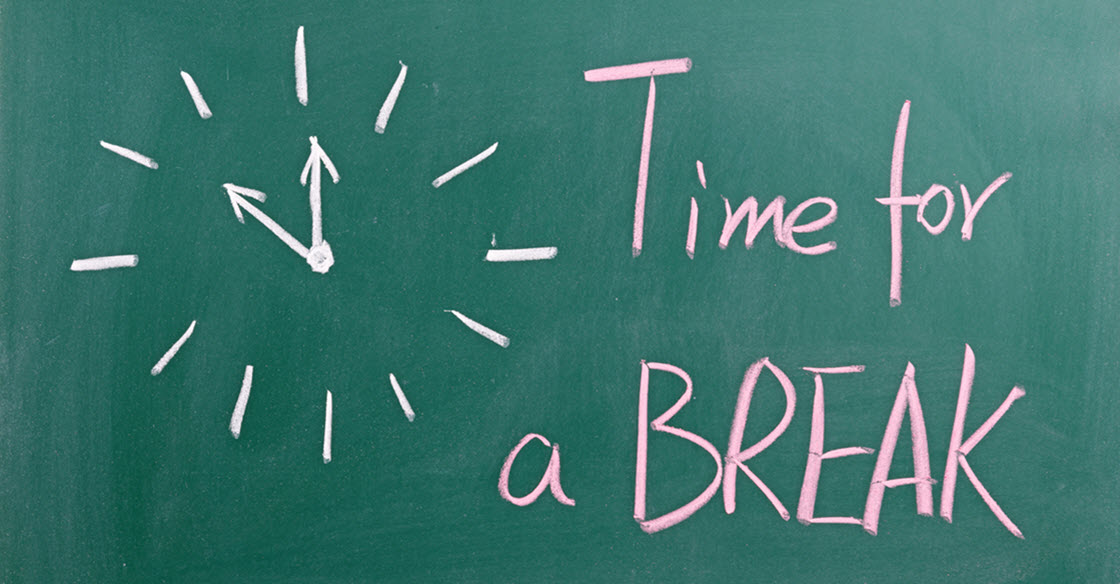 8
Lecture Outline
Gearing up for Finals Week
Study Plan Outline and Tips for Success

E-Portfolio Workshop
Reflection Work Session and Feedback

Overview of Computer Networks
How Computers Connect to The Internet
9
Overview of Computer Networks
We will go over an overview of networks
Take CSE 333 (Systems Programming), CSE 461 (Computer Networks), and CSE 452 (Distributed Systems) to learn more

Our focus:
Brief intro to what connecting to the internet looks like under the hood
What that connection might look like implemented in our computer
10
How Do Computer Networks Work?
How do you think we connect computers in different physical locations?

What modes of communication do you think computers use to network with one another?
11
Networks = Really, Really Long Wires
At a fundamental level, there’s nothing magic about the Internet—it’s the same concepts we used to build our CPU, just with longer wires
Still 1s and 0s, still just combinational + sequential logic
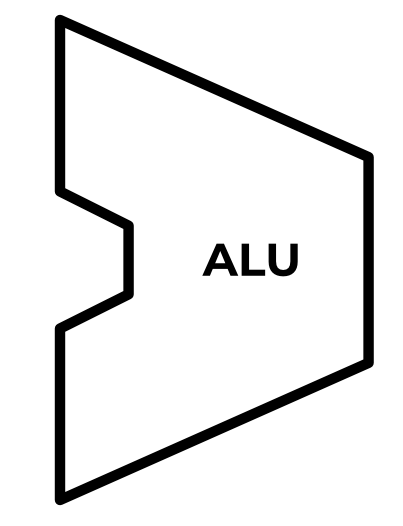 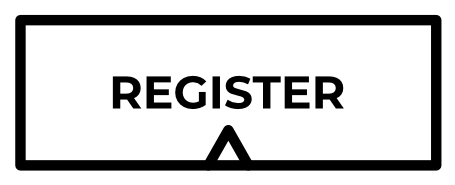 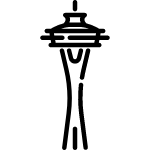 ≈
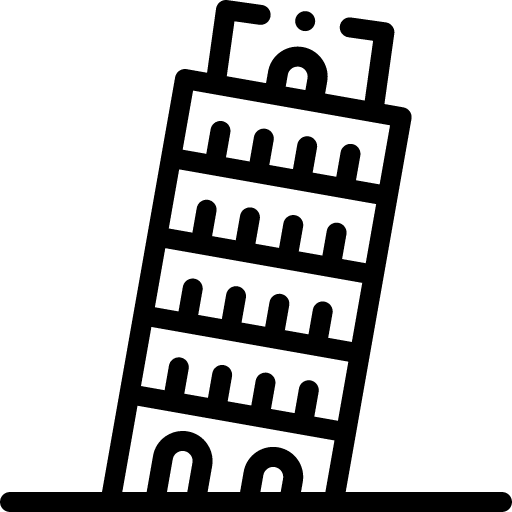 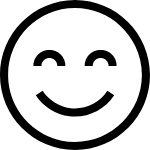 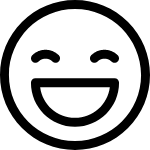 Computer.hdl
Combinational & Sequential Logic
Combinational & Sequential Logic
Computer.hdl
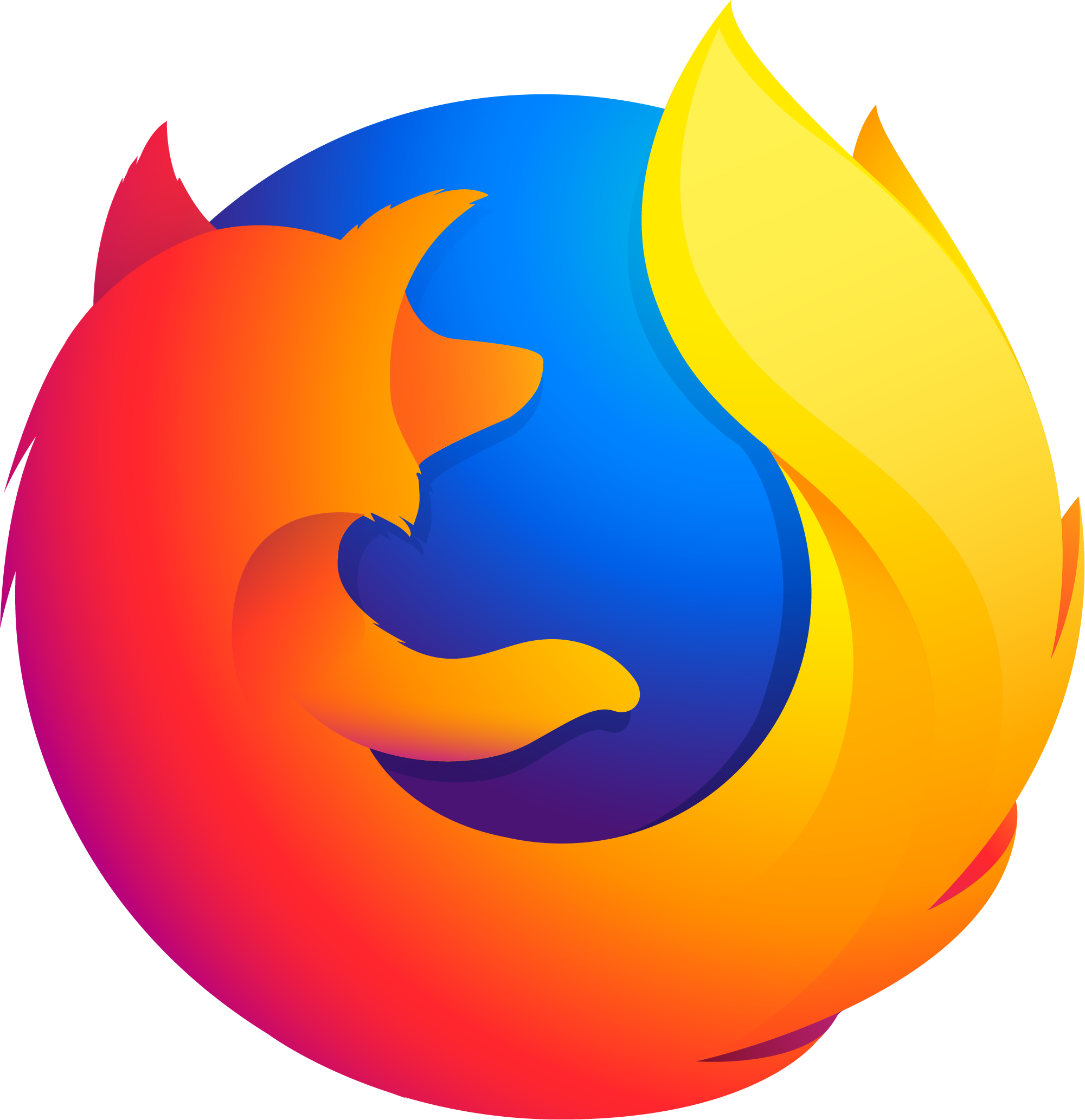 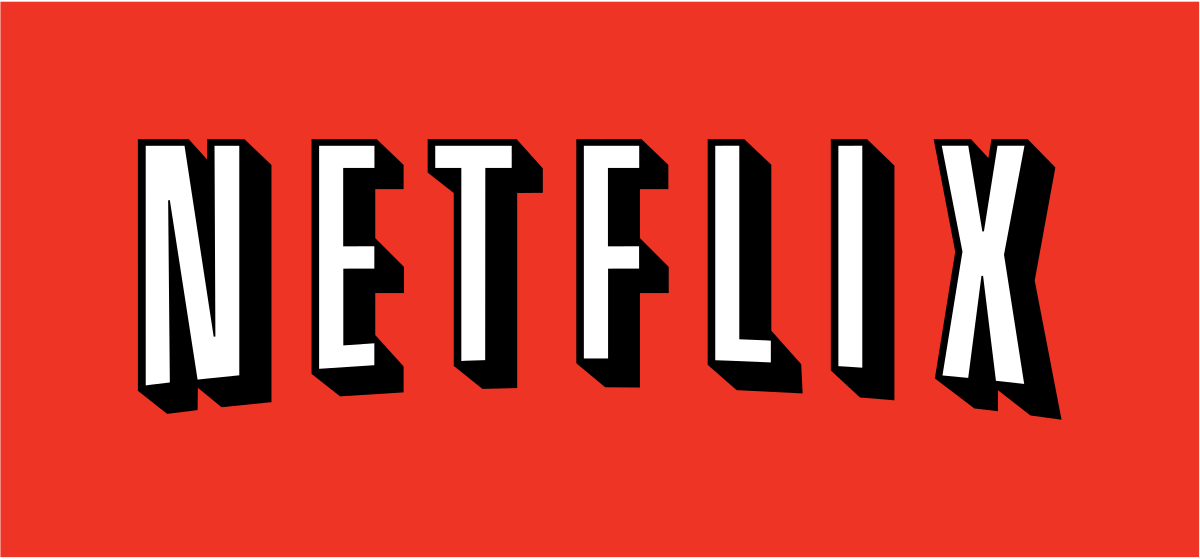 12
12
Thinking about the Network: Layers
To manage the complexity, we think about the network in layers

It’s all 0s and 1s, but each layer is a different way of “framing” or thinking about those 0s and 1s
Each layer zooms out a little more
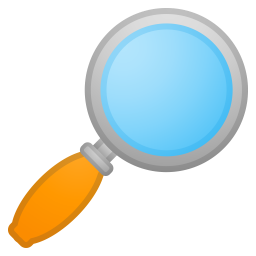 Application Layer
meme (.png)
webpage (.html)
Other layers exist between here; out of 390B scope
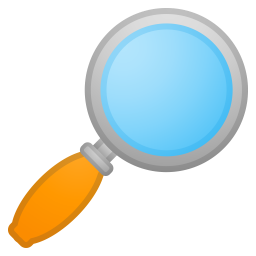 Data Link Layer
dest address
source address
data
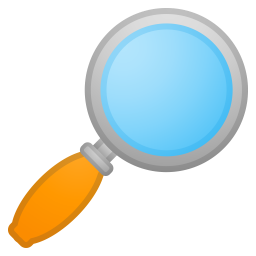 Physical Layer
1
0
1
0
0
0
1
0
1
1
0
0
13
Application Layer
Conceptually the “top” layer: looking at internet traffic as direct communication between applications
Common use: HTTP (HyperText Transfer Protocol)
Your browser sends an HTTP request to a server
The server sends back an HTTP response with data attached
I would like to load: http://instagram.com/dog/latest_story.png
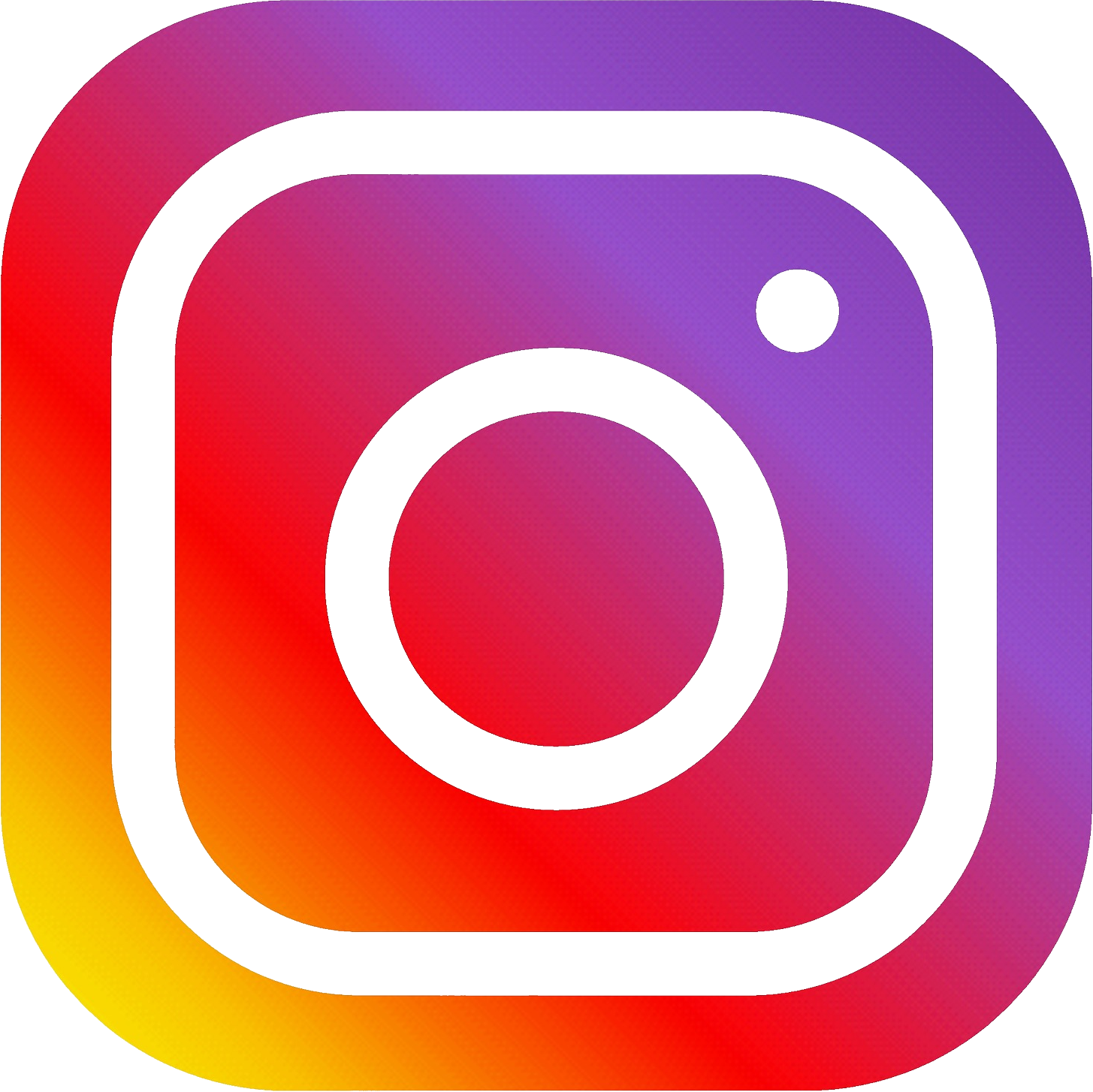 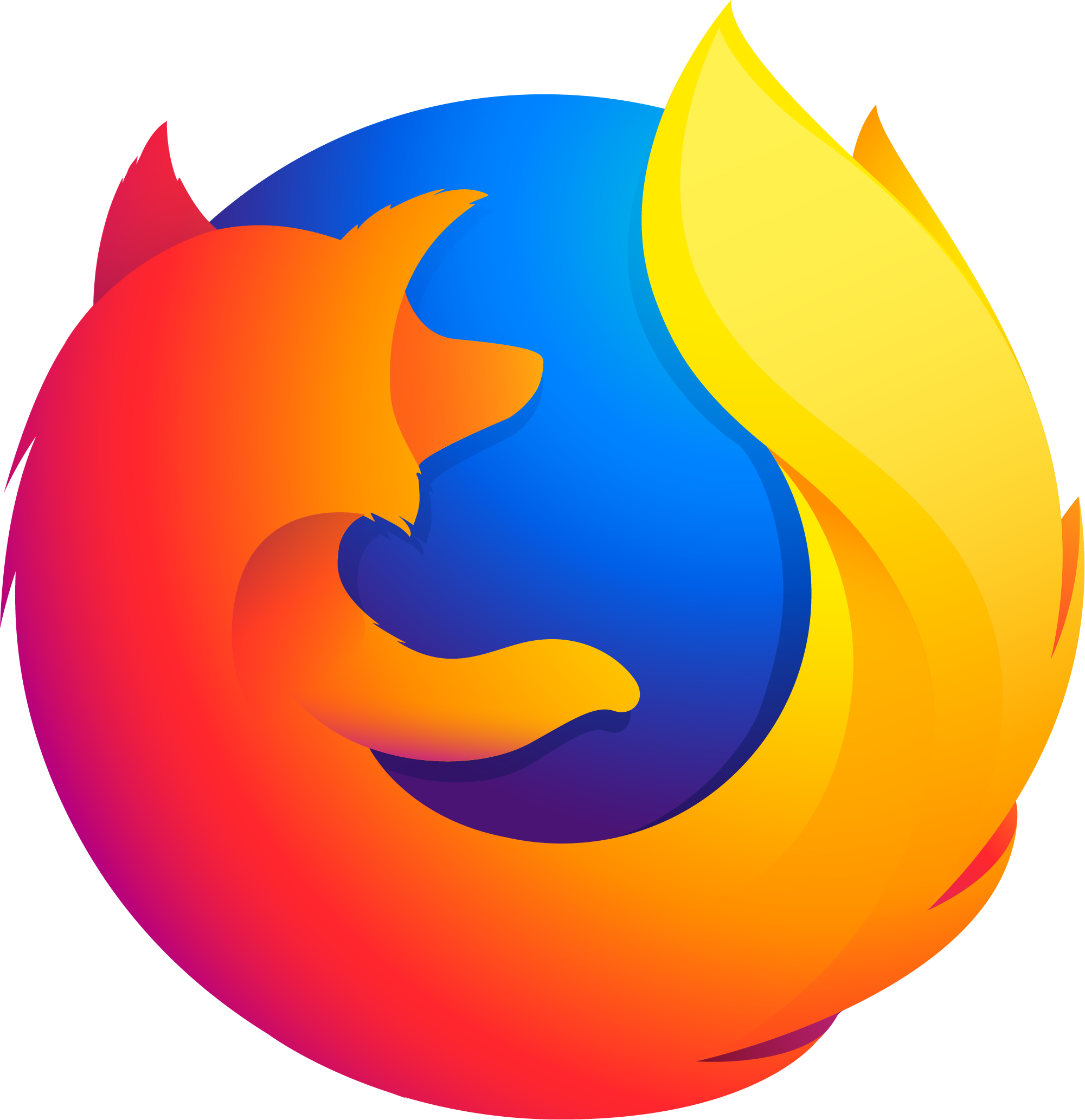 I found it:
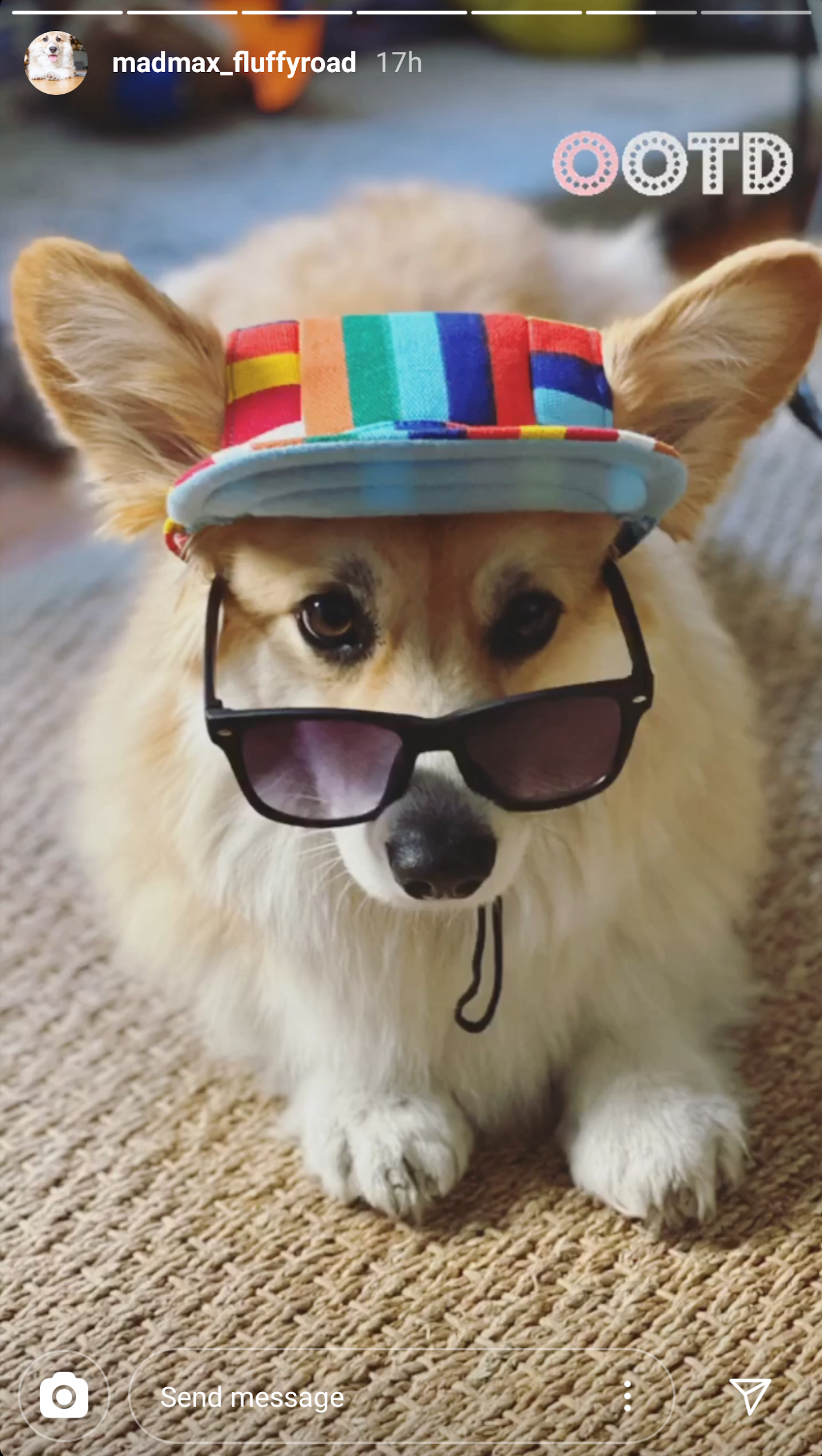 Browser
Server
14
14
Application Layer
Conceptually the “top” layer: looking at internet traffic as direct communication between applications
Common use: HTTP (HyperText Transfer Protocol)
Your browser sends an HTTP request to a server
The server sends back an HTTP response with data attached
I would like to load: http://instagram.com/dog/latest_story.png
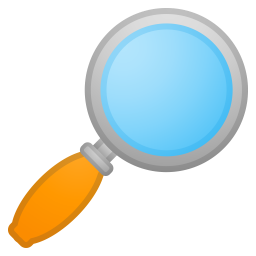 Data Link Layer
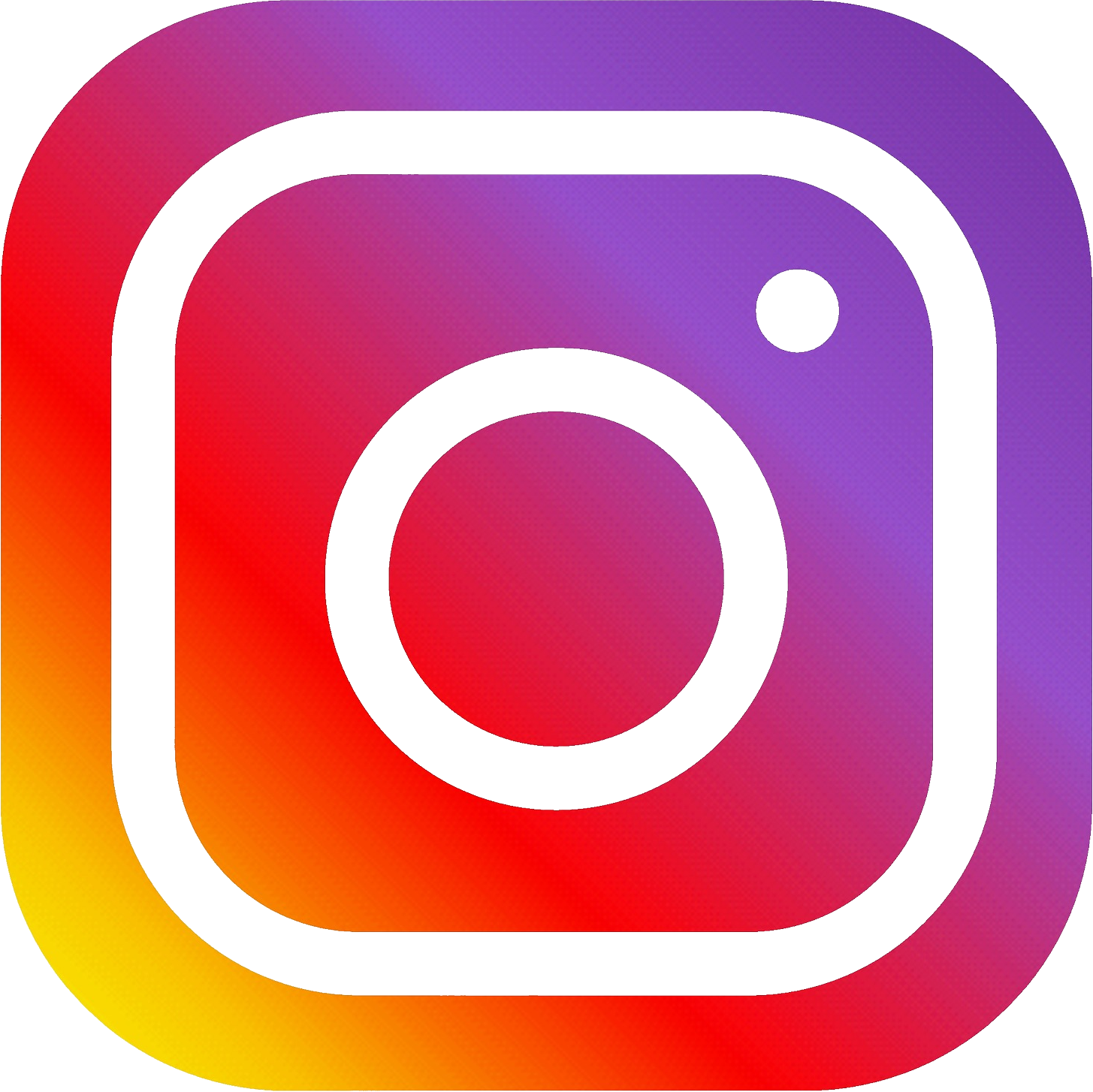 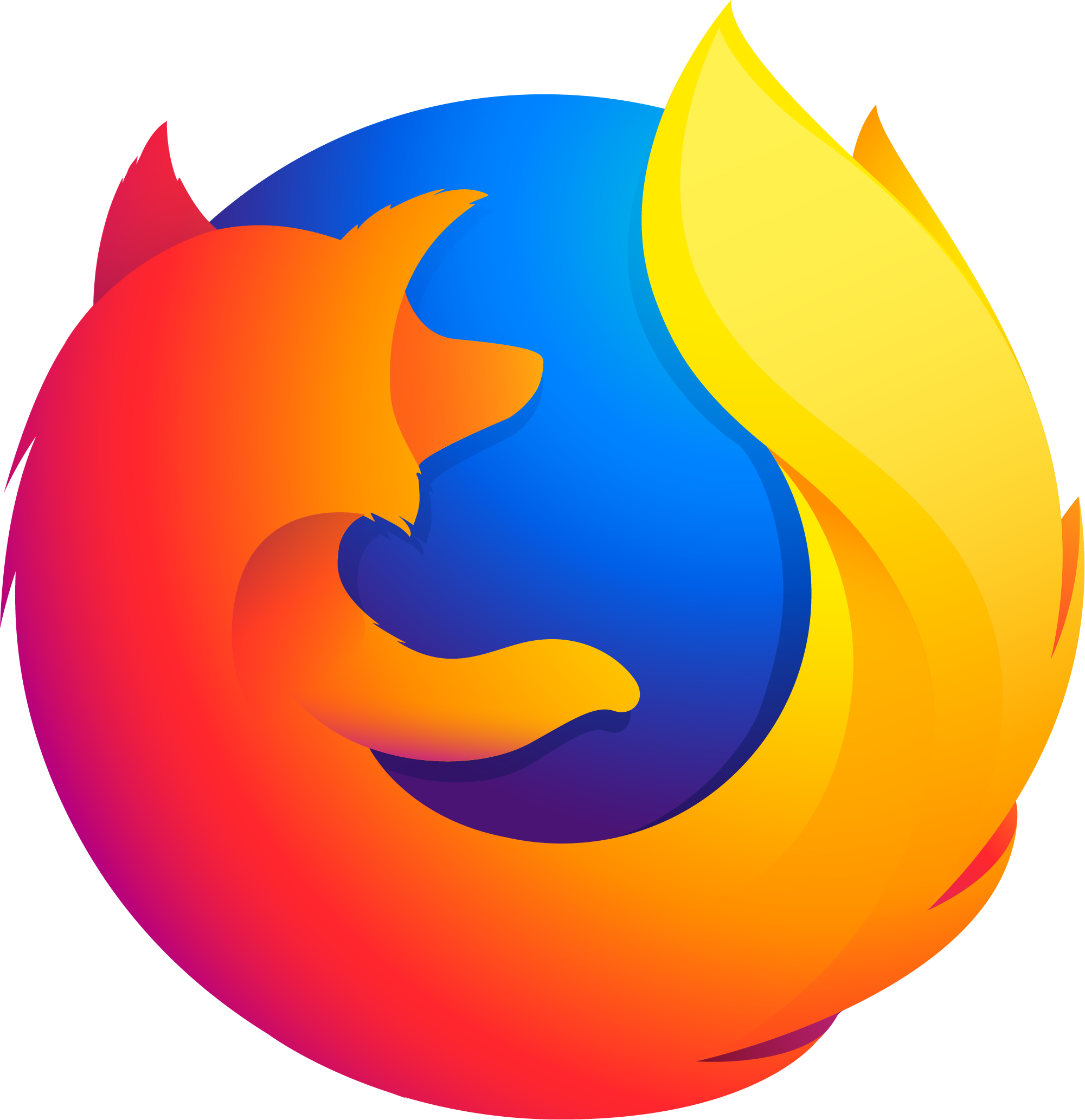 dest address
source address
data
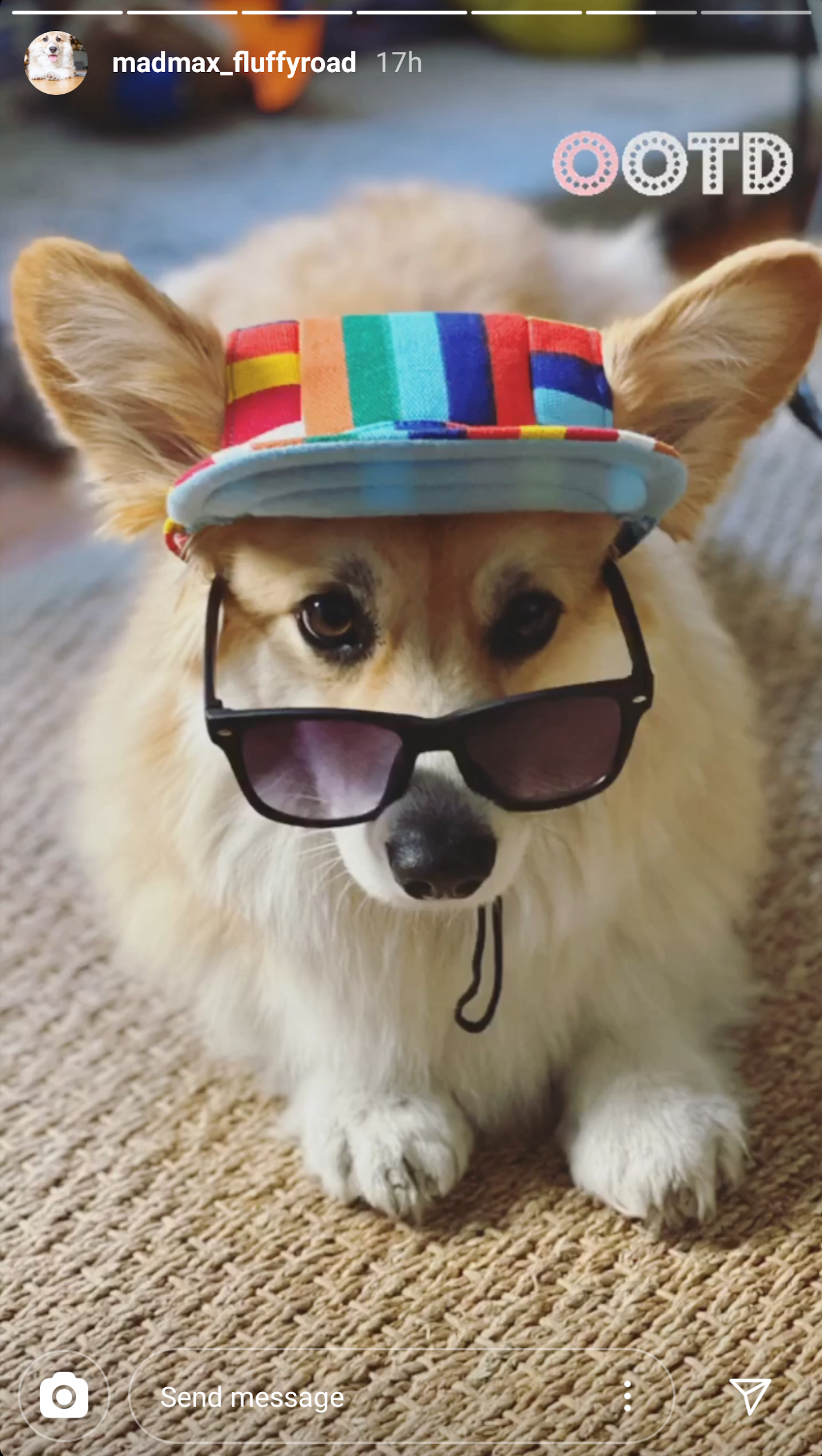 I found it:
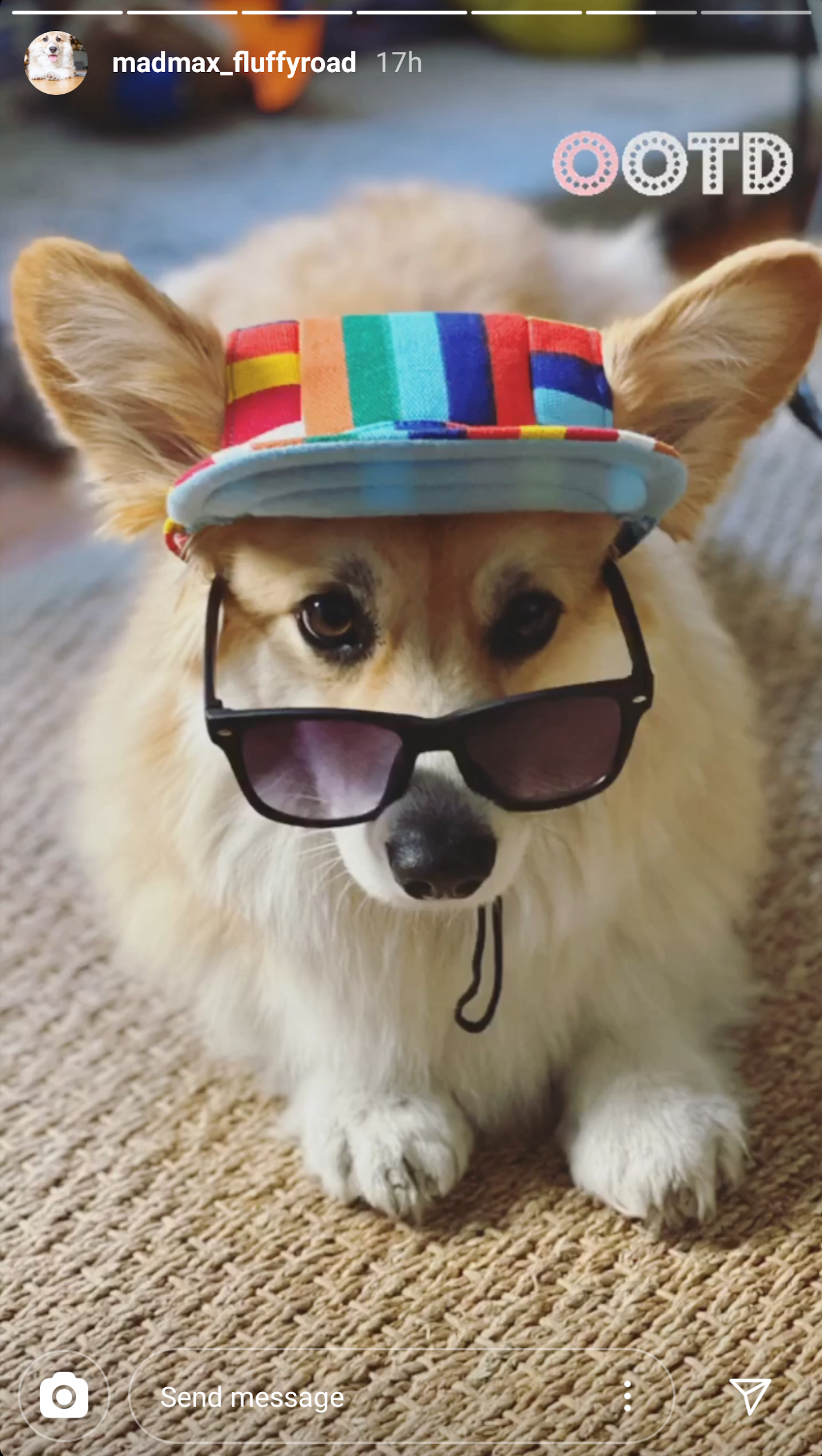 dest address
source address
data
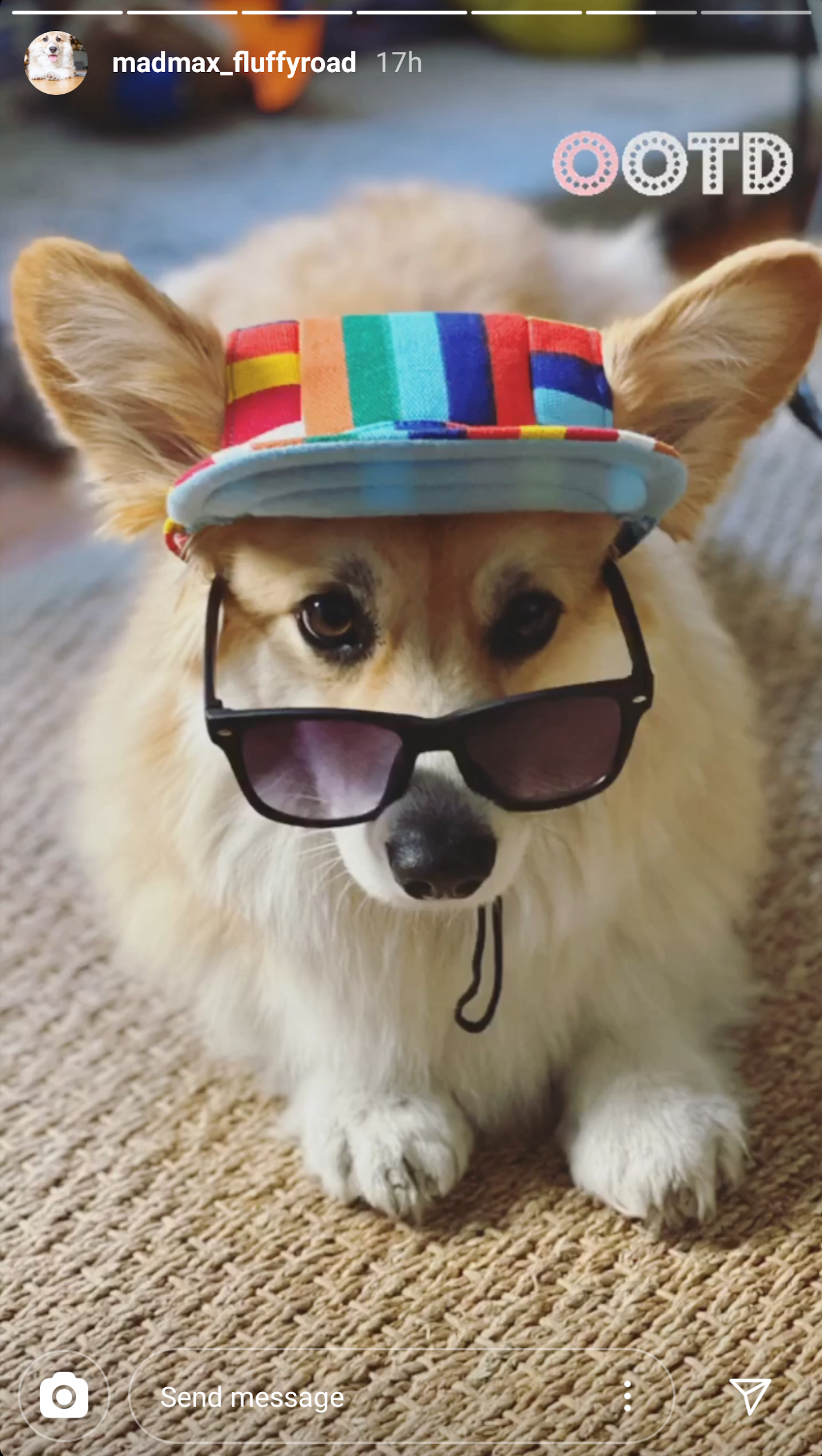 Browser
Server
dest address
source address
data
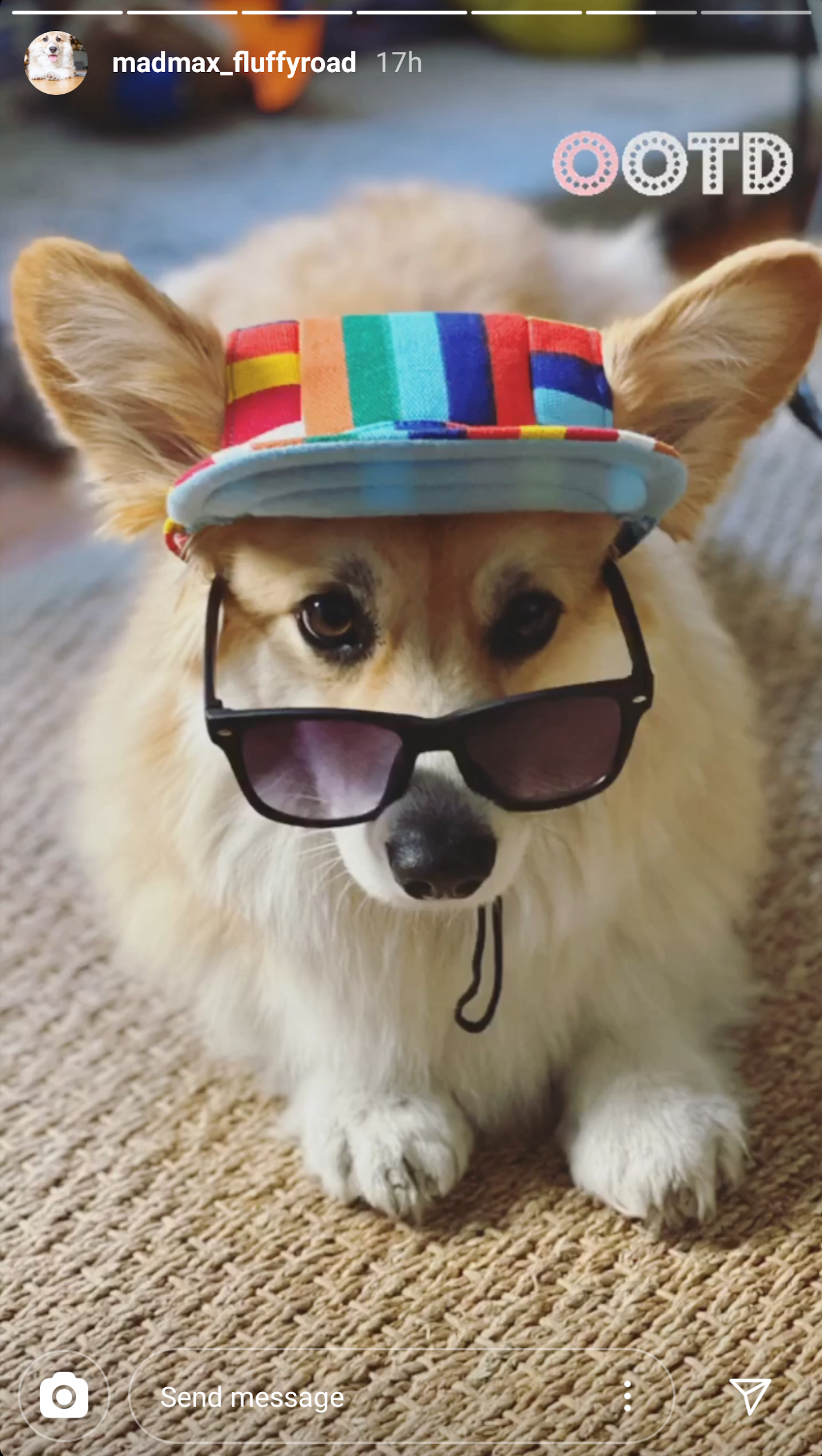 dest address
source address
data
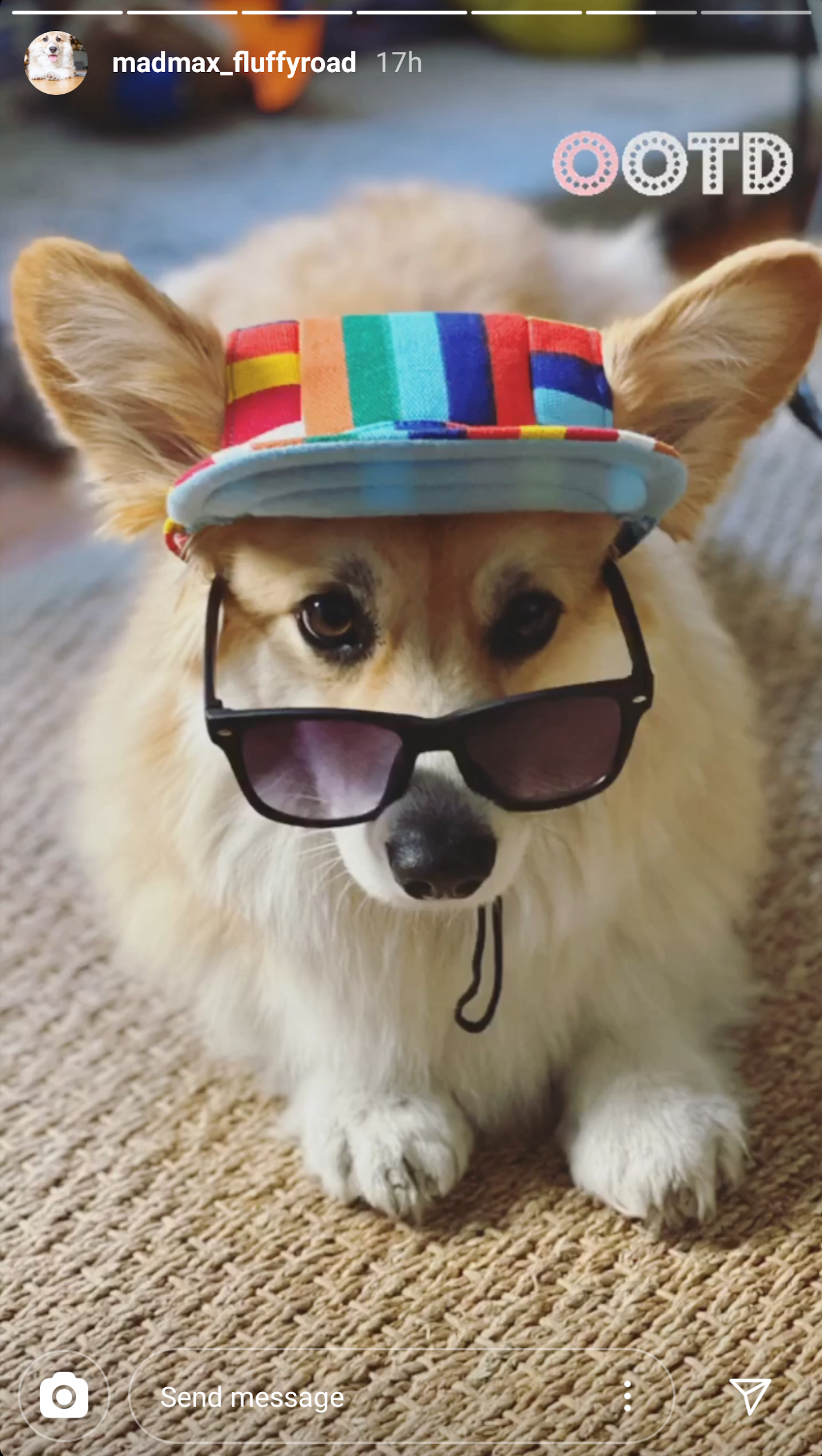 15
15
Data Link Layer
A computer network is simply multiple computers connected by a single wire

Why is it better to send smaller chunks of data?
Gets data from Internet (beyond scope of 390B)
computer
00:1d:4f:47
computer
4c:44:1e:8f
computer
de:ad:be:ef
router
(also a computer)
24:48:96:12
dest address
4c:44:1e:8f
source address
24:48:96:12
data
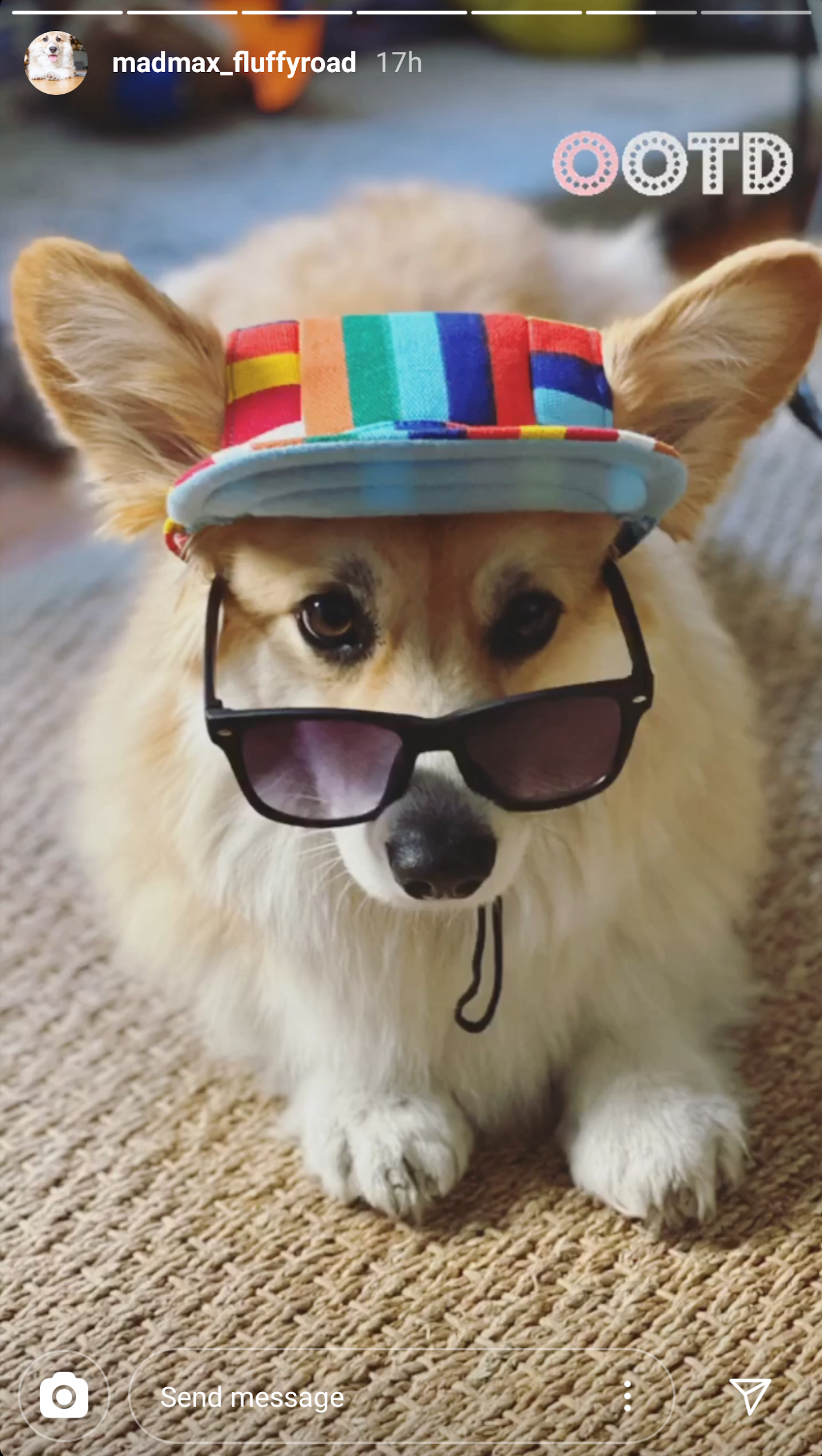 16
16
Data Link Layer
Every computer will “hear” the message

How do the other computers know to ignorean incoming packet of data?
Gets data from Internet (beyond scope of 390B)
computer
00:1d:4f:47
computer
4c:44:1e:8f
computer
de:ad:be:ef
router
(also a computer)
24:48:96:12
dest address
4c:44:1e:8f
source address
24:48:96:12
data
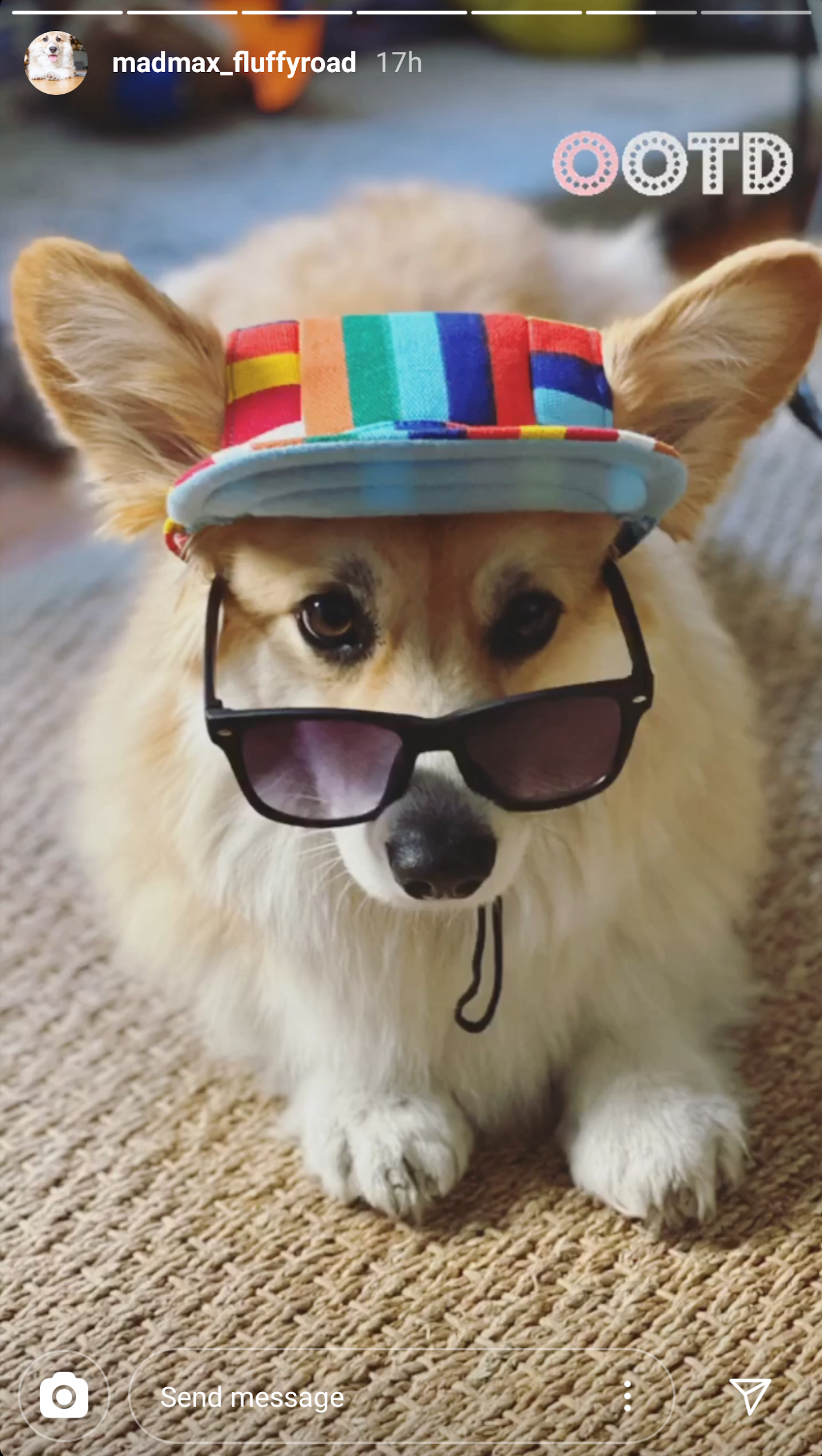 17
17
NIC (Network Interface Card)
We don’t want the CPU to waste time always listening to the network wire, especially when it’s not even the destination computer
Solution: the NIC—a new piece of the computer dedicated to dealing with the network wire
Listens to the network wire until it hears a destination address, checks if it matches this computer, and only sends to CPU if so
computer
00:1d:4f:47
NIC
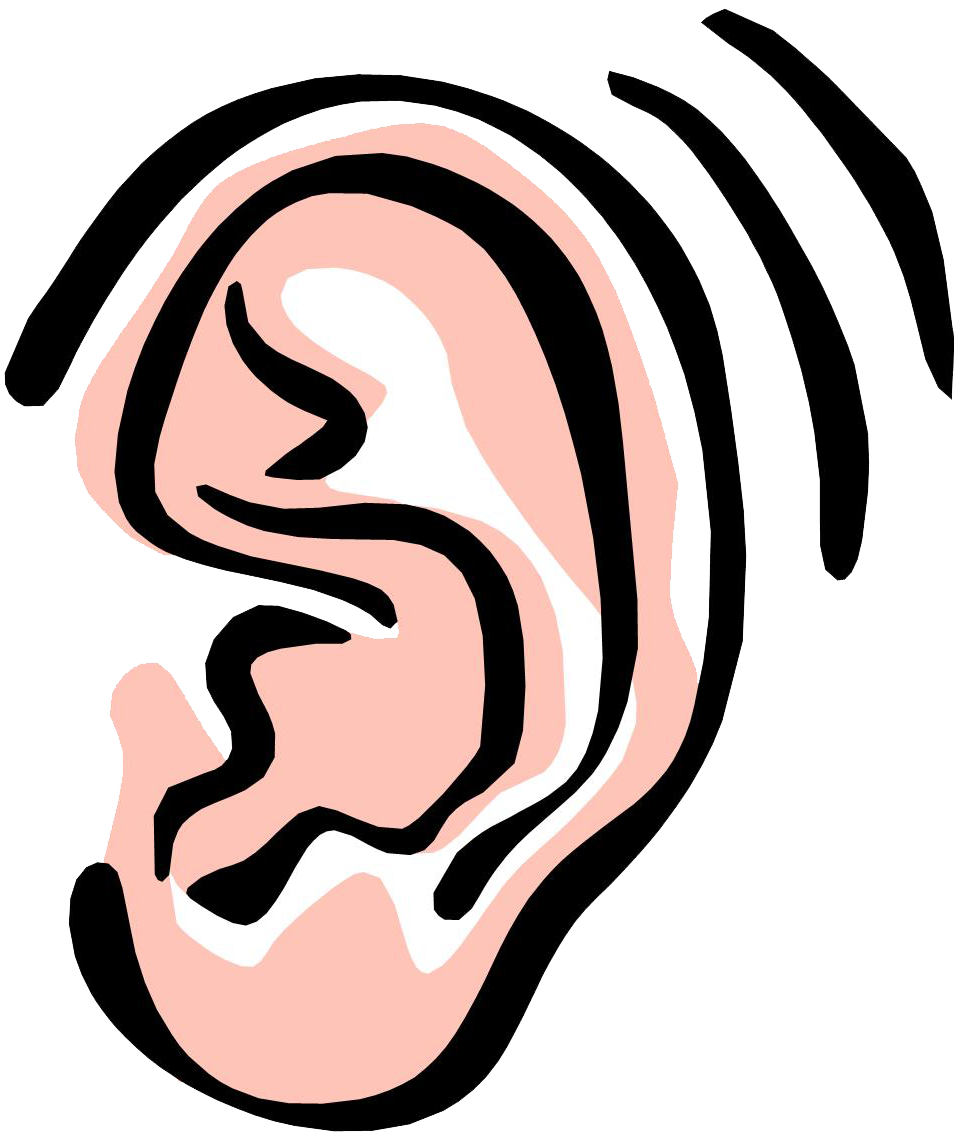 dest address
4c:44:1e:8f
source address
24:48:96:12
data
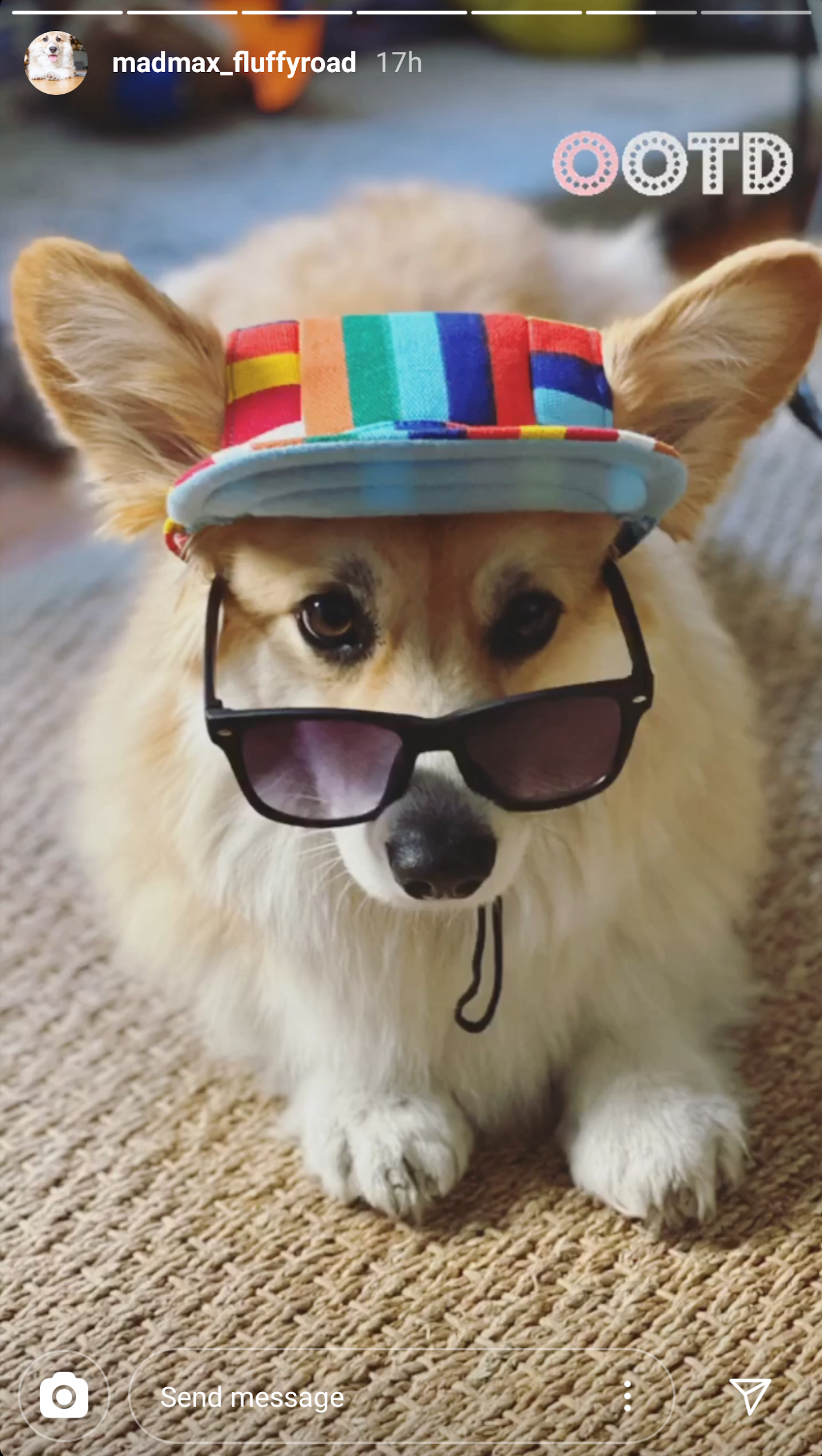 18
NIC Implementation in Your Computer
Before, we would have to accept NIC as “magic”
Now, we can imagine exactly how to build this chip, and for a simple implementation, turns out it’s doable!
(controls whether to pass on to CPU)
AND
0
1
1
1
0
1
0
0
=
=
=
=
=
=
=
=
0
1
1
Next Index:
3
1
19
0
1
0
NIC Implementation in Your Computer
Before, we would have to accept NIC as “magic”
Now, we can imagine exactly how to build this chip, and for a simple implementation, turns out it’s doable!
(controls whether to pass on to CPU)
AND
0
1
1
1
0
1
0
0
=
=
=
=
=
=
=
=
0
1
1
Making a choice? Our good friend Mux.hdl!
Next Index:
3
1
20
0
1
0
NIC Implementation in Your Computer
Before, we would have to accept NIC as “magic”
Now, we can imagine exactly how to build this chip, and for a simple implementation, turns out it’s doable!
(controls whether to pass on to CPU)
AND
0
1
1
1
0
1
0
0
=
=
=
=
=
=
=
=
0
1
1
Making a choice? Our good friend DMux.hdl!
Next Index:
3
1
21
0
1
0
NIC Implementation in Your Computer
Before, we would have to accept NIC as “magic”
Now, we can imagine exactly how to build this chip, and for a simple implementation, turns out it’s doable!
(controls whether to pass on to CPU)
AND
0
1
1
1
0
1
0
0
=
=
=
=
=
=
=
=
0
1
1
Constantly incrementing an address? Sounds like PC.hdl
Making a choice? Our good friend DMux.hdl!
Next Index:
3
1
22
0
1
0
NIC Implementation in Your Computer
Before, we would have to accept NIC as “magic”
Now, we can imagine exactly how to build this chip, and for a simple implementation, turns out it’s doable!
(controls whether to pass on to CPU)
AND
0
1
1
1
0
1
0
0
=
=
=
=
=
=
=
=
0
1
1
Constantly incrementing an address? Sounds like PC.hdl!
Making a choice? Our good friend DMux.hdl!
Next Index:
3
1
23
0
1
0
NIC Implementation in Your Computer
Before, we would have to accept NIC as “magic”
Now, we can imagine exactly how to build this chip, and for a simple implementation, turns out it’s doable!
(controls whether to pass on to CPU)
AND
Selectable read/write? Sounds like RAM.hdl!
0
1
1
1
0
1
0
0
=
=
=
=
=
=
=
=
0
1
1
Constantly incrementing an address? Sounds like PC.hdl!
Making a choice? Our good friend DMux.hdl!
Next Index:
3
1
24
0
1
0
NIC Implementation in Your Computer
Before, we would have to accept NIC as “magic”
Now, we can imagine exactly how to build this chip, and for a simple implementation, turns out it’s doable!
(controls whether to pass on to CPU)
AND
Selectable read/write? Sounds like RAM.hdl!
0
1
1
1
0
1
0
0
=
=
=
=
=
=
=
=
0
1
1
Constantly incrementing an address? Sounds like PC.hdl!
Making a choice? Our good friend DMux.hdl!
Next Index:
3
1
25
0
1
0
NIC Implementation in Your Computer
Before, we would have to accept NIC as “magic”
Now, we can imagine exactly how to build this chip, and for a simple implementation, turns out it’s doable!
(controls whether to pass on to CPU)
Bitwise/multi-bit operations? Sounds like And16.hdl!
Bitwise/multi-bit operations? Sounds like And16.hdl!
AND
Selectable read/write? Sounds like RAM.hdl!
0
1
1
1
0
1
0
0
=
=
=
=
=
=
=
=
0
1
1
Constantly incrementing an address? Sounds like PC.hdl!
Making a choice? Our good friend DMux.hdl!
Next Index:
3
1
26
0
1
0
NIC Implementation in Your Computer
Before, we would have to accept NIC as “magic”
Now, we can imagine exactly how to build this chip, and for a simple implementation, turns out it’s doable!
(controls whether to pass on to CPU)
Bitwise/multi-bit operations? Sounds like And16.hdl!
Bitwise/multi-bit operations? Sounds like And16.hdl!
AND
Selectable read/write? Sounds like RAM.hdl!
0
1
1
1
0
1
0
0
=
=
=
=
=
=
=
=
0
1
1
Constantly incrementing an address? Sounds like PC.hdl!
Making a choice? Our good friend DMux.hdl!
Next Index:
3
1
27
0
1
0
Connecting NIC to Memory
The keyboard and screen communicated with the CPU via memory maps—agreed-upon regions of RAM that can be read/written by the hardware of the devices themselves
The NIC could be implemented in the same way
Every time the right address is detected, copy the following data into part of RAM where the CPU can retrieve it once it gets a chance
NIC
CPU
Screen
Keyboard
28
Takeaways: Computer Networks
The network is fundamentally the same hardware we’ve been looking at

Its incredible power comes from scale: how much data and how many computers it connects
To manage this complexity, we think of it in layers

Interfacing with the network can be done with specialized hardware
This frees the CPU from monitoring constantly
Access data only when needed
29
Lecture 18 Reminders
Next week: CSE 390B Victory Lap, TA-led Activities

Project Reminders
Project 7, Part II (Professor Meeting Report) due tonight (12/1) at 11:59pm
Project 8 (Debugging & Implementing a Compiler) due next Tuesday (12/6) at 11:59pm
Final Project, Part I (E-Portfolio Outline) due next Thursday (12/8) at 11:59pm

Course Staff Support
Eric has office hours in CSE2 153 today after lecture
Feel free to post your questions on the Ed board as well
30